From science to standards and harmonised OECD Test Guidelines
NanoHarmony Training
Conditions of use
The training material was developed within the project NanoHarmony (EU Horizon 2020 No. 885931). Attribution-NonCommercial 4.0 International (CC BY-NC 4.0):
You are free to:
Share — copy and redistribute the material in any medium or format 
Adapt — remix, transform, and build upon the material 
The licensor cannot revoke these freedoms as long as you follow the license terms.
Under the following terms:
Attribution — You must give appropriate credit, provide a link to the license, and indicate if changes were made. You may do so in any reasonable manner, but not in any way that suggests the licensor endorses you or your use. 
NonCommercial — You may not use the material for commercial purposes. 
No additional restrictions — You may not apply legal terms or technological measures that legally restrict others from doing anything the license permits.
From science to standards and harmonised OECD Test Guidelines
NanoHarmony – The project
Develop and validate Test Methods for OECD TGs/GDs
The NanoHarmony legacy
White Paper
Training Material
Formation of a network to interact with all relevant stakeholders
Regular Online Workshops
TGs and GDs for NMs
Process Mentor
Develop a structure to translate science into test methods used in regulation
www.nanoharmony.eu
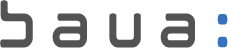 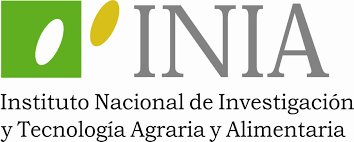 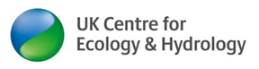 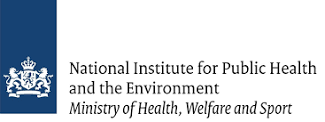 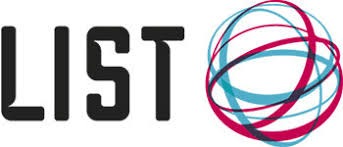 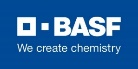 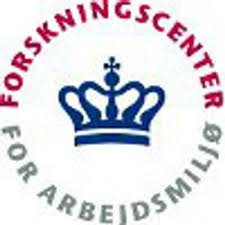 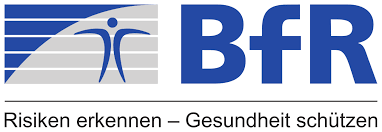 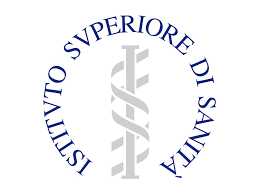 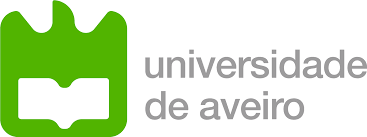 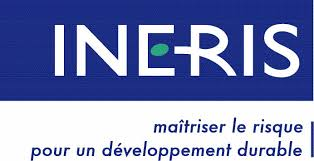 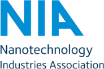 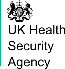 + 18 int. assoc. partners
From science to standards and harmonised OECD Test Guidelines
[Speaker Notes: The NanoHarmony project was funded through Europe’s Horizon 2020 research and innovation programme. Its mission has been to support the development of Test Guidelines and Guidance Documents for eight endpoints where nanomaterial-adapted test methods have been identified as a regulatory priority.  These include endpoints on physicochemical properties (dissolution in water and biological media, surface chemistry, dustiness, and determination of nanomaterial concentrations in biological samples), on environmental endpoints (determining apparent bioaccumulation in fish, a scoping review on a tiered approach for bioaccumulation testing, recommendations for acute tests with nanomaterials in algae, daphnids and fish), and on human health endpoints (toxicokinetics, in vitro approach for intestinal fate). NanoHarmony coordinates the collection and use of available data and information to support the finalisation of these test method developments.
Furthermore, NanoHarmony has analysed processes in test method development to identify obstacles and options with the aim of further streamlining the TG development processes and to improve the engagement of key stakeholders therein. This has resulted in a White Paper with recommendations, and an online Process Mentor and Training Material to support stakeholders in the development of test guidelines.

This training material has been developed to increase awareness among the different stakeholders on OECD, the OECD test guidelines programme and the process of developing test guidelines.]
NanoHarmony Training: From science to standards and harmonised OECD Test Guidelines
This set of slides provides a low-level entry into the topic of standards and harmonised OECD Test Guidelines and how science can contribute to this. The training set provides essential information on the topics of harmonisation of test methods, OECD and its relevant committees and documents, and the process of OECD Test Guideline development. To facilitate the use of these slides for teaching purposes, additional information is added in the notes pages.
This material was developed mid-2023.
The Training Material is divided into 4 different modules, each focussing on a specific topic:
Importance of standardised and harmonised test methodsWhat are harmonised test methods, why are they relevant and what are resulting benefits?How can my science contribute to an OECD Test Guideline?How are standards and harmonised test methods used?How does OECD fit in with other standardisation activities?
The OECD and its relevant committeesWhat is the OECD and which committees are relevant?What is the political structure of the OECD?Who are National Coordinators?
The different documents in the OECD Test Guidelines Programme What are the different OECD documents? What are advantages of getting involved in their development?
The process of development of OECD documentsHow is the OECD Test Guideline development process structured?Which stakeholders are involved in the development/revision/adaptation of OECD TG/GDs?How can stakeholders get engaged in the process?
Further, more detailed information on the different phases of the OECD process is provided by the
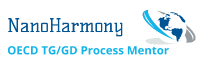 www.testguideline-development.org
From science to standards and harmonised OECD Test Guidelines
The process of development of OECD documents
Module 4

NanoHarmony Training:
From science to standards and harmonised OECD Test Guidelines
OECD Test Guideline Development Process
mid-Nov
mid-Nov/April
April
2 months + 1 or more years
June/mid-Feb
mid-Feb
April
Submission of SPSF at WNT
Project at WNT with 1 or more WNT Expert Group Meetings
TG/GD commenting rounds at WNT
Final Submission to WNT
Approval by WNT
Formal SPSF approval at WNT
SPSF commenting round at WNT
Pre-OECD 
phase

Phase 0
Project definition 
at OECD

Phase 1
Development 
at OECD

Phase 2
Commenting and approval at OECD
Phase 3
Use of OECD TGs/GDs

Phase 4
OECD: Organisation for Economic Co-operation and Development; SPSF: Standard Project Submission Form; WNT: Working Group of National Coordinators of the Test Guidelines Programme; TG: Test Guideline; GD: Guidance Document
From science to standards and harmonised OECD Test Guidelines
[Speaker Notes: NanoHarmony identified 5 different phases in the development of OECD documents.
These are depicted in the lower row. The upper row provides an indication of the timelines. Especially in Phases 1 and 3 these are quite fixed.

While the phases are drawn here in a linear way, this is not necessarily the case.]
OECD Test Guideline Development ProcessIn reality
Revision and updating of existing TGs or development of new ones
mid-Nov
mid-Nov/April
April
2 months + 1 or more years
June/mid-Feb
mid-Feb
April
Submission of SPSF at WNT
Project at WNT with 1 or more WNT Expert Group Meetings
TG/GD commenting rounds at WNT
Final Submission to WNT
Approval by WNT
Formal SPSF approval at WNT
SPSF commenting round at WNT
Pre-OECD 
phase

Phase 0
Project definition 
at OECD

Phase 1
Development 
at OECD

Phase 2
Commenting and approval at OECD
Phase 3
Use of OECD TGs/GDs

Phase 4
With support of 
OECD Working Parties 
(e.g. Working Party on Manufactured Nanomaterials (WPMN))
Potentially the method does not need to become an OECD TG
Possibly 
several 
commenting 
rounds
Can take 
several years
From science to standards and harmonised OECD Test Guidelines
[Speaker Notes: Outcomes of the different phases may be influenced by other processes and sometimes a step back is needed.]
OECD Test Guideline Development ProcessIn reality
Revision and updating of existing TGs or development of new ones
CONTINUOUS INTERACTIONS WITH STAKEHOLDERS THROUGHOUT THE ENTIRE PROCESS
Industry / Service providers / Contract Research Organisations
Regulators
Scientists
Non-Governmental Organisations
mid-Nov
mid-Nov/April
April
2 months + 1 or more years
June/mid-Feb
mid-Feb
April
Policymakers / Member states / Institutions
National Coordinator(s)
Standardisation bodies
Networks / Communities
Submission of SPSF at WNT
Project at WNT with 1 or more WNT Expert Group Meetings
TG/GD commenting rounds at WNT
Final Submission to WNT
Approval by WNT
Formal SPSF approval at WNT
SPSF commenting round at WNT
Pre-OECD 
phase

Phase 0
Project definition 
at OECD

Phase 1
Development 
at OECD

Phase 2
Commenting and approval at OECD
Phase 3
Use of OECD TGs/GDs

Phase 4
With support of 
OECD Working Parties 
(e.g. Working Party on Manufactured Nanomaterials (WPMN))
Potentially the method does not need to become an OECD TG
Possibly 
several 
commenting 
rounds
Can take 
several years
From science to standards and harmonised OECD Test Guidelines
[Speaker Notes: The road from beginning to end may therefore be not as linear as the phases suggest.
Going through the whole process requires continuous interactions with many different stakeholders, including those that will use the results from a test rather than using a test guideline in the laboratory.

Your National Coordinator will be a first contact point to ensure all relevant stakeholders are contacted at the right time.]
Taking more time at the beginning
usually saves time towards the end
OECD Test Guideline Development ProcessIn reality
Revision and updating of existing TGs or development of new ones
CONTINUOUS INTERACTIONS WITH STAKEHOLDERS THROUGHOUT THE ENTIRE PROCESS
Industry / Service providers / Contract Research Organisations
Regulators
Scientists
Non-Governmental Organisations
mid-Nov
mid-Nov/April
April
2 months + 1 or more years
June/mid-Feb
mid-Feb
April
Policymakers / Member states / Institutions
National Coordinator(s)
Standardisation bodies
Networks / Communities
Submission of SPSF at WNT
Project at WNT with 1 or more WNT Expert Group Meetings
TG/GD commenting rounds at WNT
Final Submission to WNT
Approval by WNT
Formal SPSF approval at WNT
SPSF commenting round at WNT
Pre-OECD 
phase

Phase 0
Project definition 
at OECD

Phase 1
Development 
at OECD

Phase 2
Commenting and approval at OECD
Phase 3
Use of OECD TGs/GDs

Phase 4
With support of 
OECD Working Parties 
(e.g. Working Party on Manufactured Nanomaterials (WPMN))
Potentially the method does not need to become an OECD TG
Possibly 
several 
commenting 
rounds
Can take 
several years
From science to standards and harmonised OECD Test Guidelines
[Speaker Notes: It usually pays off to take more time at the beginning to get a good workplan and getting to know the people you need to involve (e.g. in an expert group).
This will save you time towards the end (generally issues come up earlier and discussions need not be repeated towards the end).]
OECD Test Guideline Development Process
4
3
1
2
0
mid-Nov
mid-Nov/April
April
2 months + 1 or more years
June/mid-Feb
mid-Feb
April
Submission of SPSF at WNT
Project at WNT with 1 or more WNT Expert Group Meetings
TG/GD commenting rounds at WNT
Final Submission to WNT
Approval by WNT
Formal SPSF approval at WNT
SPSF commenting round at WNT
Pre-OECD 
phase

Phase 0
Project definition 
at OECD

Phase 1
Development 
at OECD

Phase 2
Commenting and approval at OECD
Phase 3
Use of OECD TGs/GDs

Phase 4
From science to standards and harmonised OECD Test Guidelines
[Speaker Notes: In the next part further details of each of the different phases will be provided, starting with phase 0, where a test guideline may not be the initial focus.]
Pre-OECD phasePhase 0
Potential financial support
Alignment with other OECD TGs/GDs
Towards OECD
Potential use of the results
Pre-screening of regulatory needs
Regulatory needs
Scientific 
background
Practicability of the method
Key issues identification
Predictivity of the method
Lead countries supported by research institutions
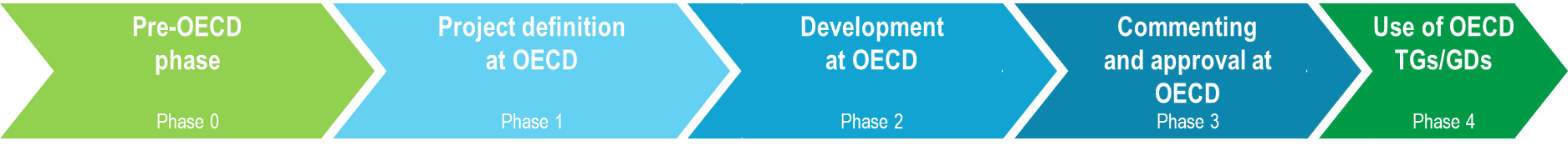 From science to standards and harmonised OECD Test Guidelines
[Speaker Notes: For identifying a relevant project for TG development, two main factors need to be considered
the regulatory need for developing a new or updated TG for the specific endpoint 
the sound scientific background

For a successful TG development, the following aspects should be taken into account:
Pre-screening of regulatory needs
Identifying key issues (including predictivity, practicability, and use)
Potential financial support
Alignment with other OECD TGs/GDs]
Pre-OECD phasePhase 0
Member countries, EU, ...
OECD
Potential financial support
Alignment with other OECD TGs/GDs
Regulators
Exchange with important player and  key stakeholders
Regulators, Industry, Scientists
Towards OECD
Potential use of the results
Pre-screening of regulatory needs
Regulatory needs
National 
Coordinators
Scientific 
background
Laboratories, Contract Research Organisations
Practicability of the method
Key issues identification
Predictivity of the method
Regulators Industry
Regulators
Industry
Lead countries supported by research institutions
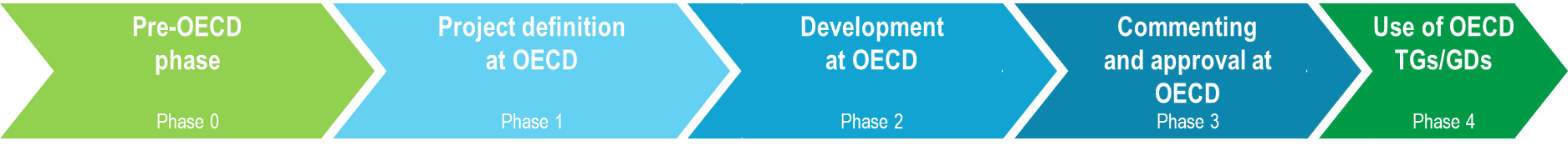 From science to standards and harmonised OECD Test Guidelines
[Speaker Notes: For a successful TG project, it is furthermore important to identify (a national coordinator of) a country that is willing to lead the project. 

For each of the important aspects research institutions should contact different relevant stakeholders.
Reaching out to a National Coordinator of an interested lead country can facilitate finding/approaching relevant stakeholders.]
Pre-OECD phasePhase 0
Member countries, EU, ...
OECD
Identification of relevant SOPs
Potential financial support
Alignment with other OECD TGs/GDs
Regulators
Exchange with important player and  key stakeholders
Regulators, Industry, Scientists
Process documentation
Potential use of the results
Pre-screening of regulatory needs
Regulatory needs
National 
Coordinators
Data gaps analysis and data requirements
Scientific 
background
Laboratories, Contract Research Organisations
Practicability of the method
Key issues identification
Predictivity of the method
Regulators Industry
Regulators
Industry
Lead countries supported by research institutions
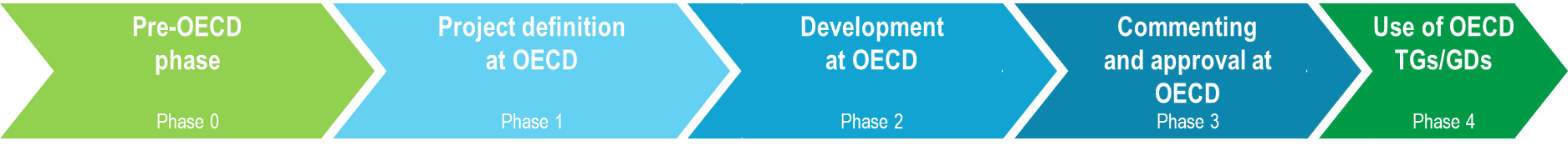 From science to standards and harmonised OECD Test Guidelines
[Speaker Notes: This whole process aims to identify relevant Standard Operating Procedures (SOPs) and analysis of data gaps and requirements.

A good documentation of these processes facilitates the next steps in Test Guideline developments, e.g. it can prevent (unnecessary) reiteration of earlier discussions.

Discussion with OECD may extent towards other groups/committees in the chemical and biochemical safety area of OECD, not necessarily be limited to the WNT that oversees the Test Guideline Programme.
This may result in a preliminary proposal that can help gauge potential interest and availability of resources in other member countries]
Expert groups needed for TG development
The development of Test Guidelines (TGs) relies heavily on experts.
For each Test Guideline an Ad Hoc Group of experts is formed to support the project.
An expert group can already help in development of the project proposal.

Experts are generally nominated by the National Coordinators.
Project leads can identify experts in their own network & encourage their involvement/nomination.
For development or adaptation of Test Guidelines for nanomaterials (and advanced materials) the Working Group of National Coordinators of the TG Programme (WNT) collaborates closely with the Working Party on Manufactured Nanomaterials (WPMN)
Joint Expert Group with experts from both groups.

OECD Secretariat can support in formation of an expert group.
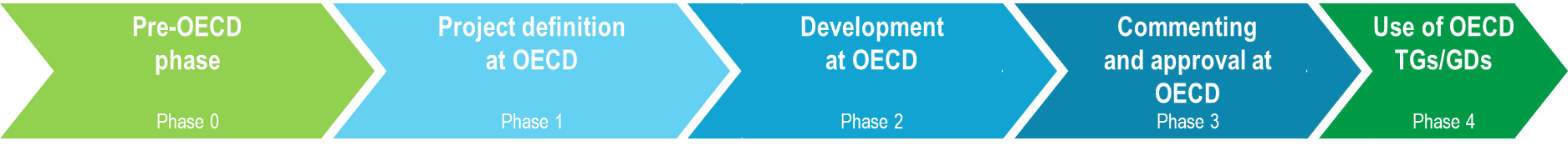 From science to standards and harmonised OECD Test Guidelines
[Speaker Notes: Bringing necessary expertise together early on can facilitate a smooth progress to the process of developing a Test Guideline.

Once a project towards Tet Guideline development becomes clearer, it will be useful to start thinking about forming an expert group (and reach out to the National Coordinator and the Secretariat to help doing that).

Such a project group can help with focus and needs of the project.]
Networks of experts in OECD
Working Group of National Coordinators of the TG Programme (WNT)
Working Party on Manufactured Nanomaterials (WPMN)
collaboration
Topics:
Developmental Toxicity / Developmental Neurotoxicity
Ecotoxicity
Environmental Fate and Behaviour
Genotoxicity / Carcinogenicity
In vitro immunotoxicity testing
Metal release
Nanomaterial Safety Testing
Reproductive toxicity
Skin Eye Irritation / Phototoxicity
Skin Sensitisation
Toxicokinetics
Joint WPMN-WNT Expert Groups (JEG):
Physico-Chemical properties of manufactured nanomaterials
Ecotoxicity and environmental fate of manufactured nanomaterials
Nanoparticles in biological samples
Nanomaterials’ intestinal fate
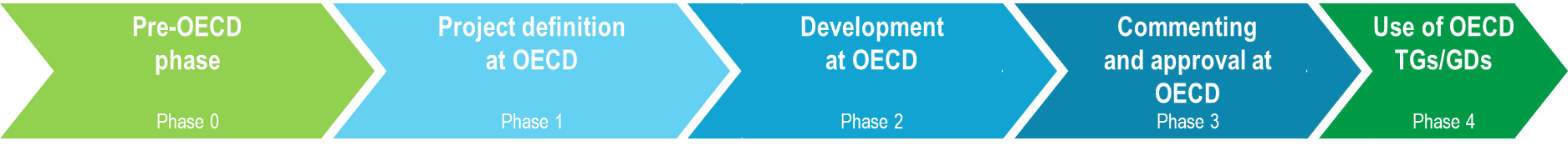 From science to standards and harmonised OECD Test Guidelines
[Speaker Notes: Within OECD a network of experts already exist. This can form a basis for an Ad Hoc expert group for the development of a specific Test Guideline.

When beneficial, Joint Expert Groups can be formed with OECD working groups outside of the WNT
For nanomaterials several of these has been formed.]
Project definition at OECDPhase 1
New proposals to the OECD brought forward by a lead Member country
What is needed to start the OECD document development?
Scope of the project, purpose, use and limitations
Maturity of science
Provide supporting information on the validation status 
Scientific and regulatory acceptance
Draft workplan for development of the proposal
Need for expert groups (regulators, industry, scientist, ...)
Animal welfare issues addressed 
Contribution to further international harmonisation of hazard and risk assessment
Issues and / or endpoints of major human health or environmental concerns
...
SPSF: Standard Project Submission Form
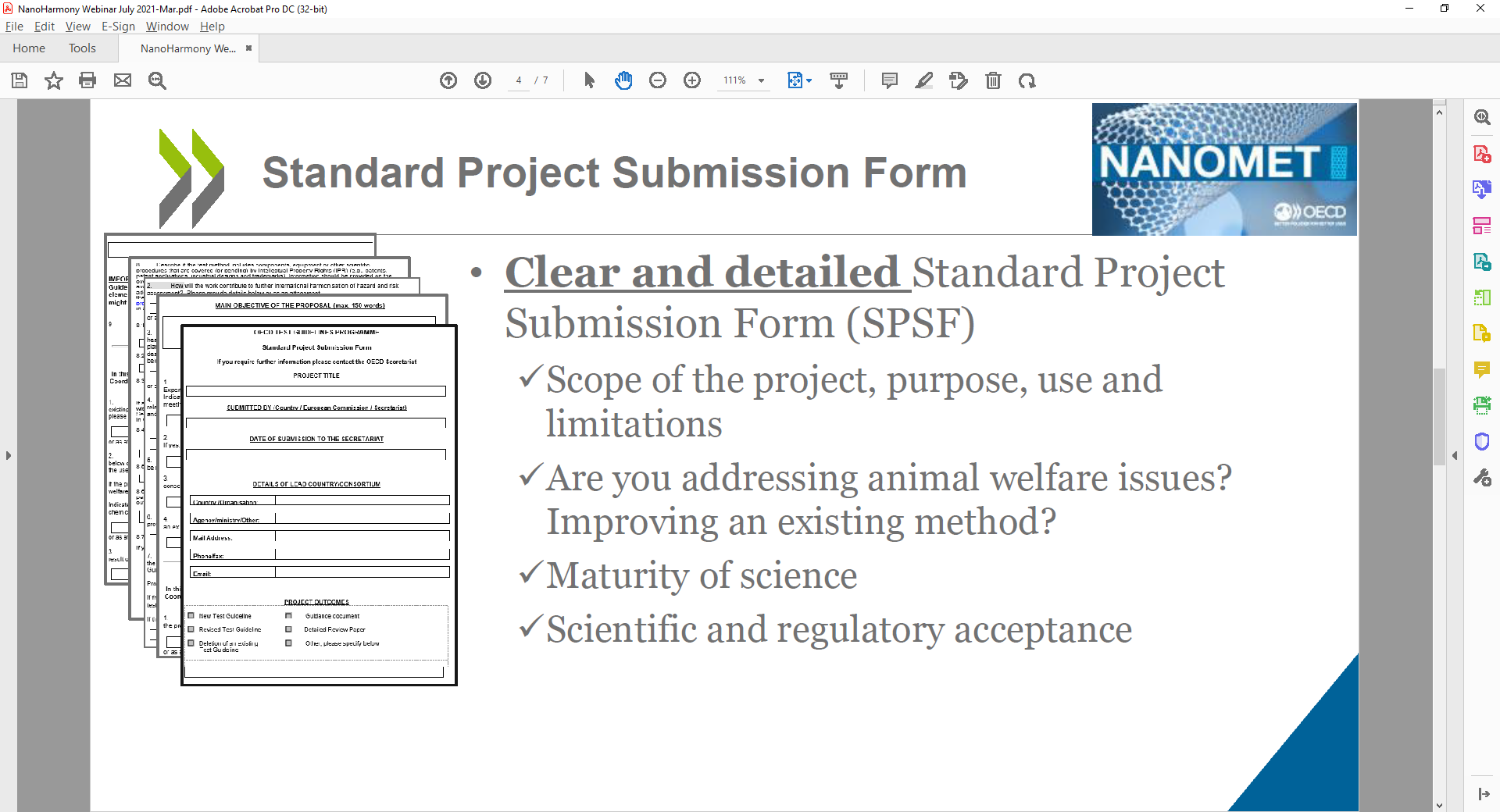 Deadline for SPSF submissionby the National Coordinator is 15th November
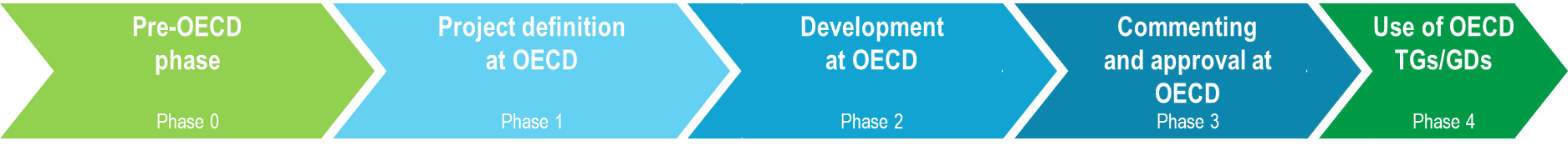 Guidance Document for the Development of OECD Guidelines for Testing of Chemicals (as revised in 2009)www.oecd.org/env/ehs/testing/49803789.pdf
From science to standards and harmonised OECD Test Guidelines
[Speaker Notes: Phase 1 is the phase where the project is officially started at OECD (although expert group formation, etc. lead to a gray area between Phases 0 and 1).

New proposals to the OECD are brought forward by a lead member country supported by research institutions and/or (European) research projects. 
Ensure that you chose the latest version of SPSF template and have good responses on the requested information.
As further on in the process, already in this phase the challenge is to be precise and provide a common understanding, while ensuring that tools to be developed can enable the decision making in each of the individual jurisdictions. A clear scope is key to ensure the project remains manageable.]
Project definition at OECDPhase 1
Hints for a successful submission and start:
Knowledge about the process is key
Lead country and expert group work together on technical aspects
OECD Secretariat can help form an expert group for the project
Secretariat will contact Member countries to nominate national experts
Raising awareness of the strategy developed is crucial
Already in the SPSF the focus should be clear, e.g. details on revisions
Ensure regular meetings with (nominated) experts
Ensure good communication with National Coordinators
Helps preempting National Coordinator’s comments in the latter stages
For projects with a focus on nanomaterials and advanced materials:
Use the expertise of the WPMN, before submitting the project to WNT
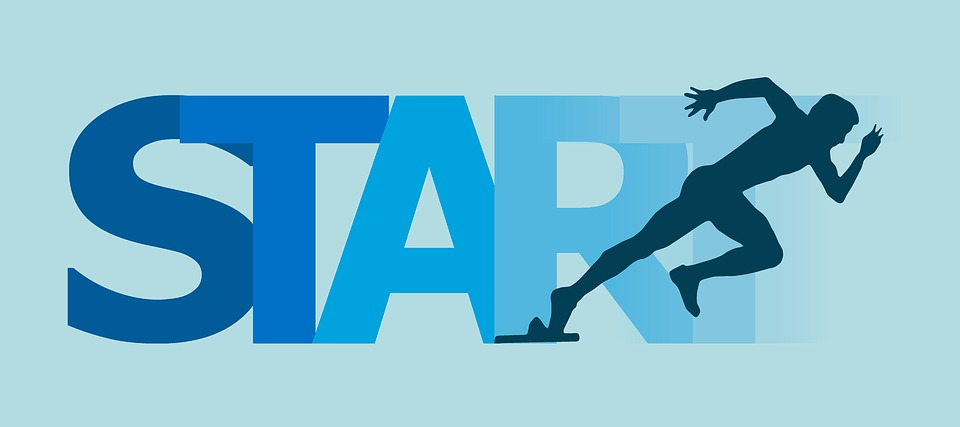 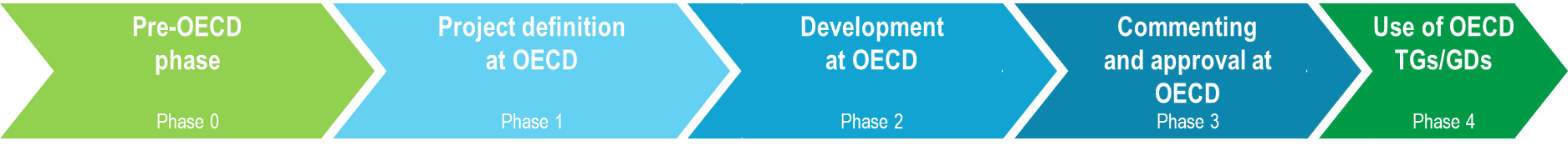 Standard Project Submission Form (SPSF) - templatewww.oecd.org/chemicalsafety/testing/standard-project-submission-form.pdf
From science to standards and harmonised OECD Test Guidelines
[Speaker Notes: For development of TGs for nanomaterials the submission of a project proposal to WPMN prior to the submission of an SPSF to WNT is recommended.
Within this phase the project can be further detailed and structured. The methodologies and scope need to be defined and the schedule for the project developed. Furthermore, an expert group should be formed and regularly consulted. The network of OECD WPMN may help facilitate this process.]
Project definition at OECDPhase 1
Project lead and National Coordinator work closely together in development of SPSF.
National Coordinator submits the SPSF to OECD – Deadline 15th November.
Project lead ensures that SPSF is available at least two weeks in advance.

Experts from Member countries (via their National Coordinators) can provide comments on the Standard Project Submission Form (SPSF)
Lead country (and project lead) address comments and adapt SPSF where needed
Each comment is addressed in a response to comments
An adapted SPSF is submitted to the Working Group of National Coordinators of the TG Programme (WNT) – February

If agreed during their meeting (April) the WNT will approve the SPSF
The project will be included in the Workplan of the Test Guideline Programme
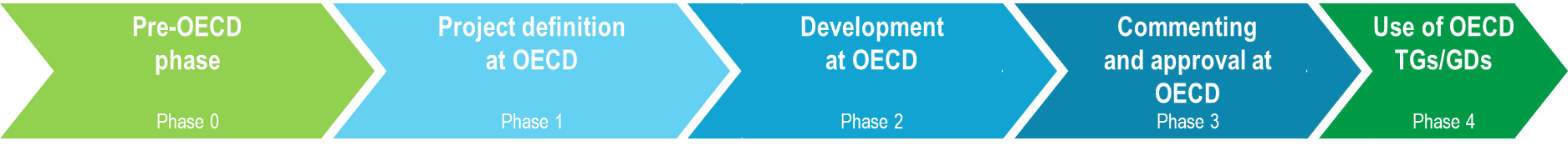 From science to standards and harmonised OECD Test Guidelines
[Speaker Notes: Once an SPSF is submitted, comments on it may be received.
Properly addressing the comments facilitates a smooth discussion in WNT towards approval.]
Development at OECDPhase 2
Scientific Acceptance
Clarity of experimental data is important
Clarity of the applicability domain covered
Clarity / transparency of the protocol
Fit-for-purpose validation 
Sufficient characterization of the test system
Series of reference chemicals preferably coded to exclude bias
Clear data interpretation / prediction model
Availability of data in public domain (preferably in an independent peer reviewed publication)
Good Laboratory Practice (GLP)
….
Test outcomes should enable government or regulator to make a decision
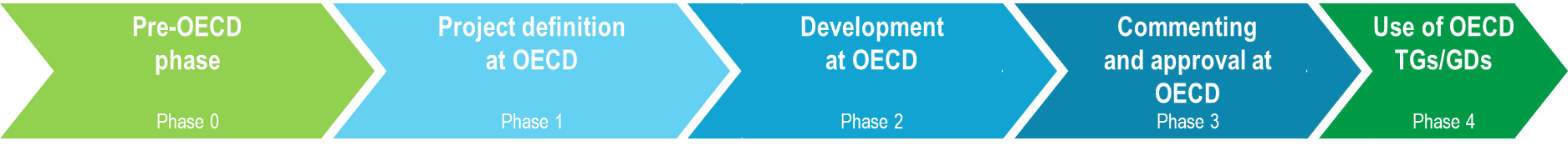 From science to standards and harmonised OECD Test Guidelines
[Speaker Notes: The focus will be on Test Guideline development, but for most other documents in the Chemicals Programme the process is very similar although not always as detailed.

As an example, a Detailed Review Paper can be developed when a specific area of hazard identification needs to be reviewed, prior to the development of a Test Guideline. A DRP is not needed if there is already an agreement on the test method to be developed for the intended purpose. A DRP is based on literature research only, hence many of the points mentioned here are not relevant.]
Development at OECDPhase 2
Purpose of validation
Getting confidence in the outcomes of a method (needed for regulatory purposes and the general public)
Learning about the applicability and the accuracy of a proposed experimental method
Learning about the predictivity of a method or a model 
Identifying factors that can affect the results variability 
Performing statistical variability assessment
…
Procedures for validation
Experiments with several different materials
Intra-laboratory comparison (in-laboratory variability)
Inter-laboratory comparison (between-laboratory variability)
Considering international (global) participation
…
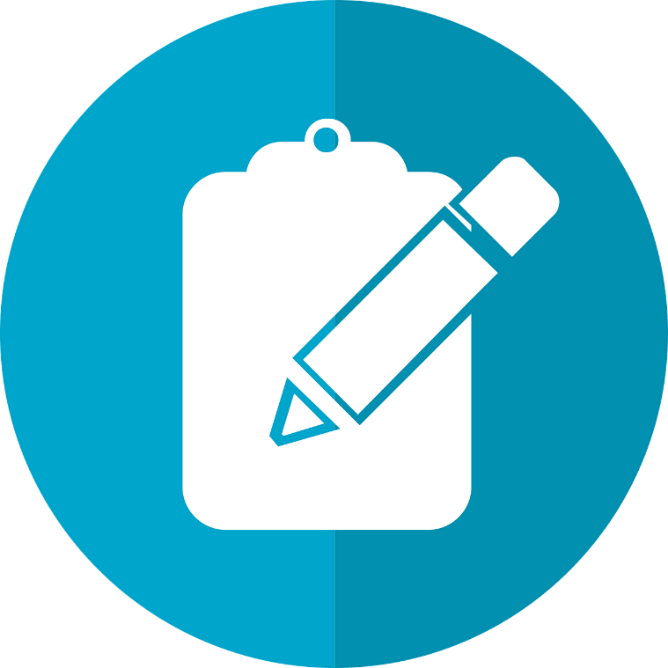 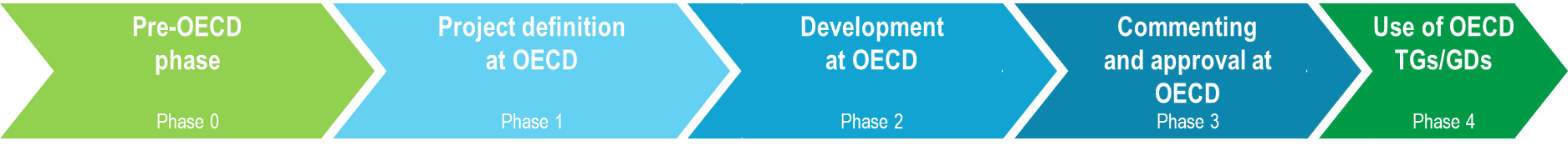 From science to standards and harmonised OECD Test Guidelines
[Speaker Notes: Most important purposes of validation are mentioned here, but others may exist.
The intended applicability domain of a TG may influence the choice a bit, but in general a TG should be applicable to different types of materials, and should show its robustness and repeatability (both in one laboratory over time, as well between different laboratories)

In general, only Test Guidelines need extensive validation, although for some Guidance Documents (limited) validation may be needed as well, to support the guidance given.]
Development at OECDPhase 2
Value of validation – an example
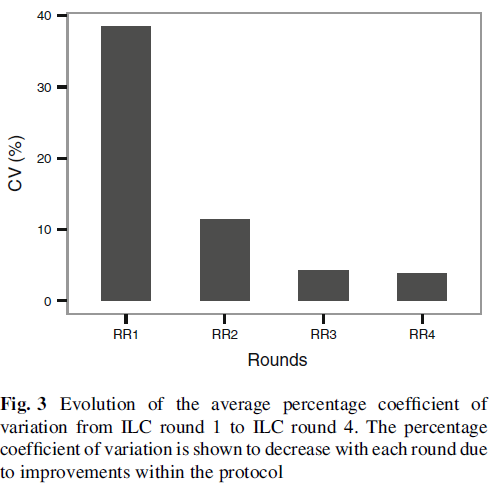 Nanoparticle size determination using Nanoparticle Tracking Analysis (NTA)
RR1:	Use of ‘in house’ protocols
RR2:	Mandatory protocol provided
RR3:	Better controlled shipments, disposables provided, aligning software versions, recalibration of systems
RR4:	More complex samples (bimodal samples) in more complex media (biological)
Coefficient of Variance (%)
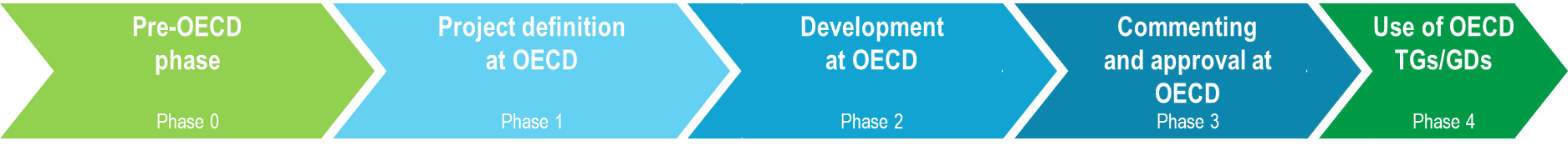 Hole et al. 2013, doi: 10.1007/s11051-013-2101-8
From science to standards and harmonised OECD Test Guidelines
[Speaker Notes: This shows the need / value of a validation process and shows different types. 

While RR1-RR3 show that increasing control of protocol and materials used in  9 laboratories, decreases variabilities in the results of several solutions with only one type/size of nanoparticle.
For RR4 a bimodal solution (2 different sized nanoparticles) was used, also showing high quality and uniformity between the labs.]
Development at OECDPhase 2
Validation report
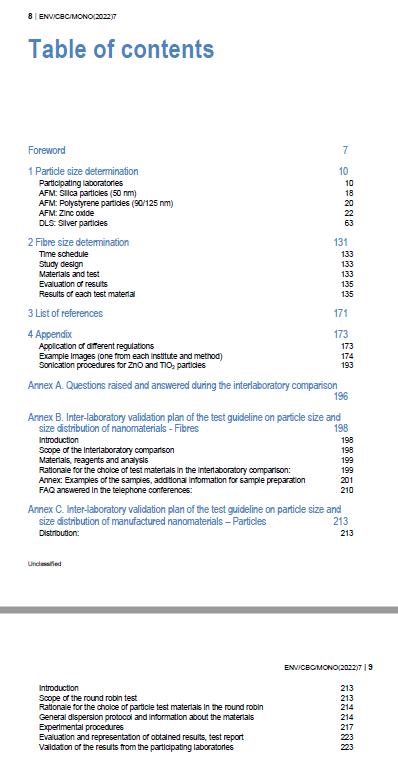 Underpins applicability and accuracy of a Test Guideline (TG)
Accompanies the TG at the end as supporting information
Details on Inter-Laboratory Comparisons (ILCs):
How was the round robin test designed?
Was it a validation of the results?
Laboratories participating
Chemicals tested
Conclusions
…
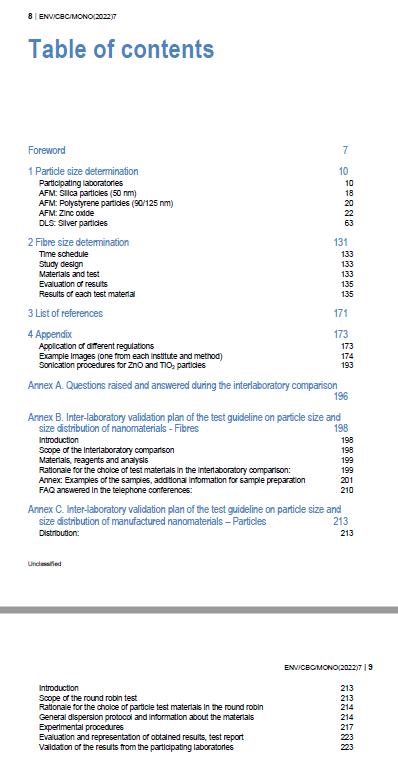 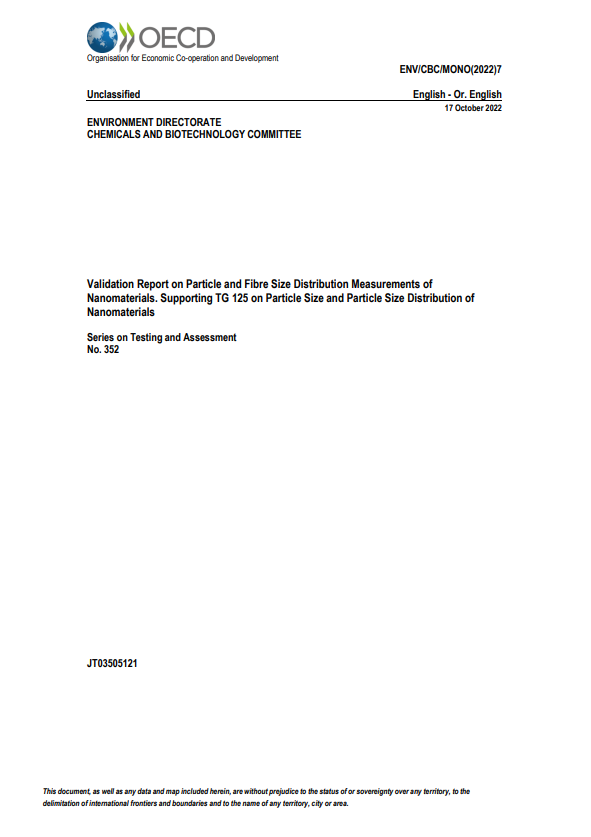 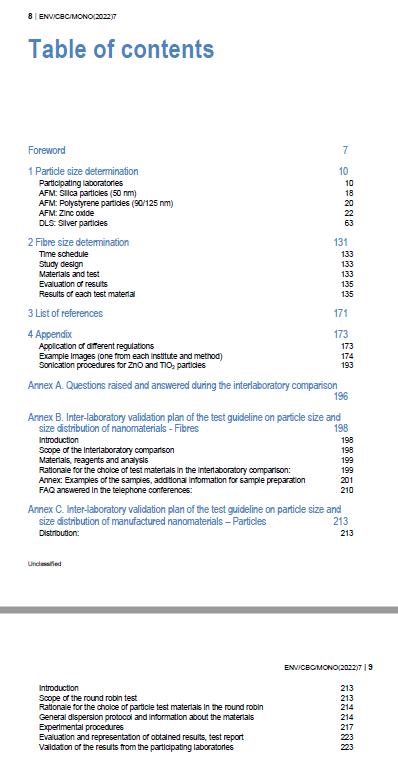 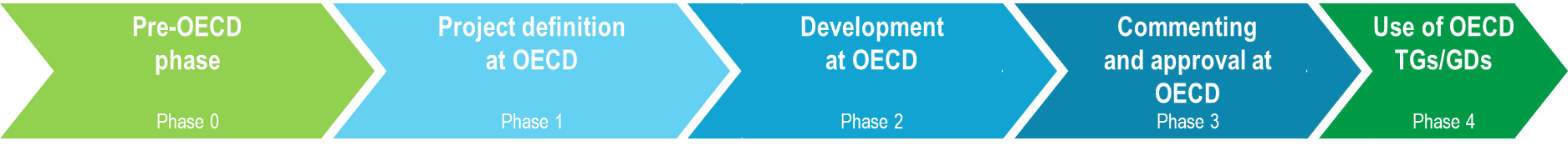 From science to standards and harmonised OECD Test Guidelines
[Speaker Notes: For a Test Guideline it is mandatory to provide the details of the validation studies in a “validation report”. This is made publicly available at the same time as the Test Guideline.

The document should answer critical questions on how validation was performed and what results were.

Generally, general descriptions in the main text are accompanied by (an overview of) the raw data in Annexes (example given on the right)]
Development at OECDPhase 2
Drafting of Test Guideline
Introduction / scope
Initial considerations and limitations / applicability domain
Principle of the test
Information on the test substance
Validity of the test
Short description of the method
Detailed procedure
Data to gather and interpretation
Minimal reporting requirements
...
Discussions between method developers and regulators (in expert group)
Issue solving attitude of all stakeholders
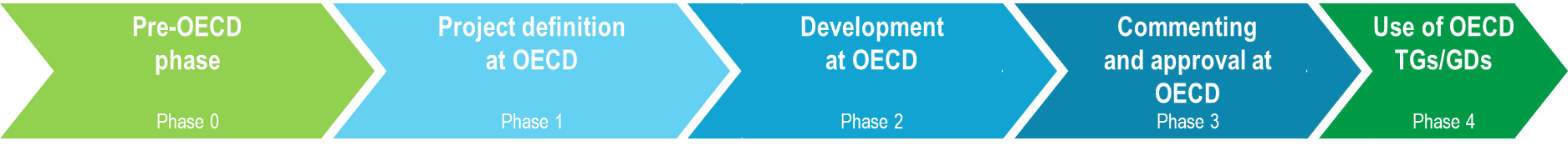 From science to standards and harmonised OECD Test Guidelines
[Speaker Notes: There is a template available for OECD TGs. However, the content can vary depending on the subject of the TG. 
Therefore it is important to discuss the content with regulators, industry, testing laboratories and other stakeholders in expert groups. 

Drafting of the Test Guideline can be performed (at least partly) in parallel to the validation of the method.

While the specific scope and endpoint of the Test Guideline will determine its final form, a general ‘table of contents’ can be shown here.

Different drafting/commenting rounds are usually need at the Expert Group level: this will make sure that the results are useful and sufficiently robust for regulators. Also other issues, e.g. those coming up in validation, need to be discussed and may lead to adaptations of the test method (protocol). 

To ensure a smooth process of development, a ‘solving attitude’ is need of all stakeholders.]
Commenting and approval at OECDPhase 3
Exact wording of the TG/GD is finalized 
Commenting and approval by OECD Member countries(Usually two commenting rounds – combined duration of 10 months)
Scrutiny of (draft) text of the TG/GD
Includes (further) scrutiny of validation
Comments will focus on finalized OECD TG with regulatory acceptance
A clear regulatory context in several countries
Clear intended use of the assay or battery of assays
Broad availability / accessibility of the assay
Guarantee of sustainability / availability of methodology
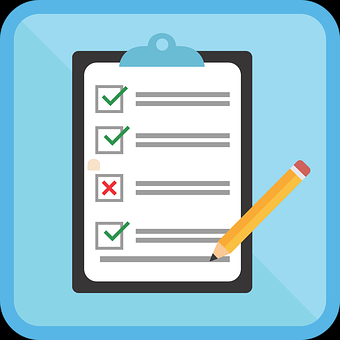 Be aware:
Broad range of commentors
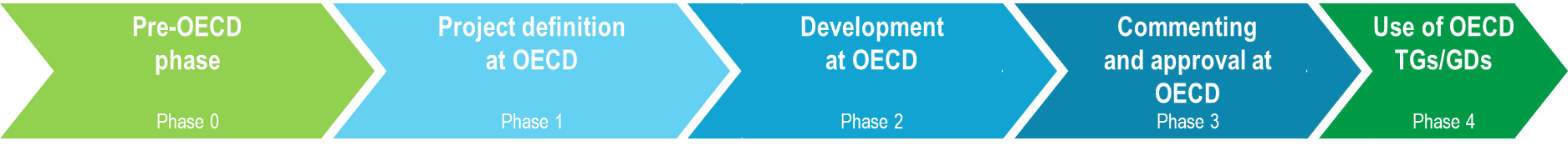 From science to standards and harmonised OECD Test Guidelines
[Speaker Notes: After the expert group agrees on the draft TG, this draft is published on the OECD website for public comments.

In principle everyone can comment on the document, but they should be sent to the National Coordinator who will send them on to OECD (potentially with comments by the NC).

As different people with different backgrounds look at the document in this commenting phase, comments can be very broad, but should aim for a regulatory acceptance.
Comments may reiterate earlier comments.]
Commenting and approval at OECDPhase 3
Political aspects of the TG development process and commenting
International cooperation and exchange
Exchange with testing laboratories, industries, regulators, risk assessors, scientists,…
Anticipating comments helps with going through the commenting rounds(e.g. writing the TG draft as easy to understand as possible)
All comments that are raised during the commenting rounds need to be addressed





Publication of the TG/GD on the OECD websitewww.oecd.org/chemicalsafety/testing/oecdguidelinesforthetestingofchemicals.htm
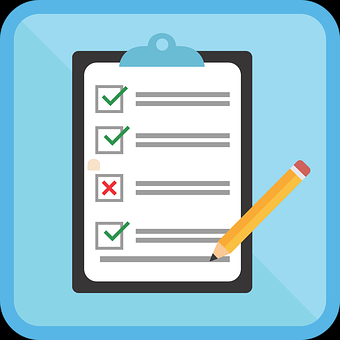 Be aware:
Both policy driven and scientific comments
May include reiteration of earlier discussions
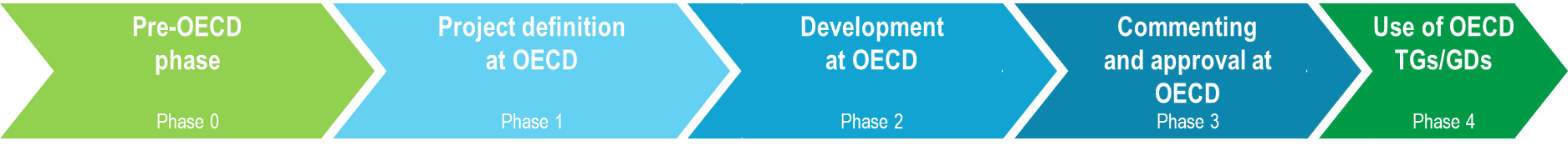 From science to standards and harmonised OECD Test Guidelines
[Speaker Notes: Addressing each of the comments is mandatory and this should be captured in a “response to comments” document.
Not all comments need to be accepted for (adaptation of) the Test Guideline, but a rationale should be given when they are not (directly) taken up.

Good documentation of earlier discussion in the TG development may help to address reiterations of comments.

Language in OECD documents should be easily understandable and unambiguous (also for non-native speakers).]
Use and update of OECD TGs/GDsPhase 4
Documents are being used for different purposes:
Regulatory compliance (industry, contract research organisations (CROs), etc.)
Facilitating comparison of results (scientific community)
International cooperation (industry, scientific community)
Feedback on issues with TGs/GDs
Feedback can be provided to the Secretariat and the National Coordinators 
Users include
Industry, CROs, small or medium-sized enterprises (SMEs)
Risk assessors
Academic scientists
...
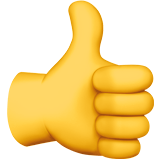 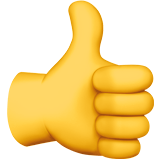 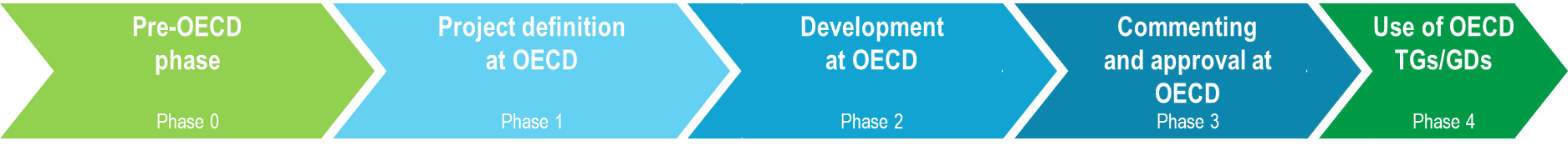 From science to standards and harmonised OECD Test Guidelines
[Speaker Notes: OECD documents are used for different purposes.
Many jurisdictions adopt them in regulation (e.g. EU Test Method Regulation EC/440/2008), which makes them obligatory to be used for regulatory compliance.

But they have their benefits for scientists as well.

The use of TGs may show (unforeseen issues) in their applicability or practicability or other, e.g. because new materials, or more advanced metrology methods come to the market.
Such issues may lead to a need for adapting TGs.]
Take Home Messages
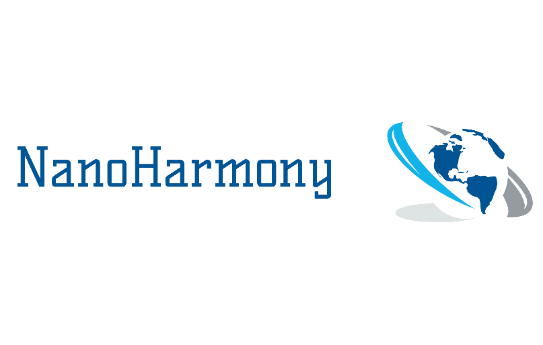 OECD TG/GD Process Mentor
www.testguideline-development.org
From science to standards and harmonised OECD Test Guidelines
Sources for further information
OECD Test Guidelines Programme www.oecd.org/chemicalsafety/testing/oecd-guidelines-testing-chemicals-related-documents.htm 
No. 1 Guidance Document for the Development of OECD Guidelines for Testing of Chemicals (as revised in 2009) www.oecd.org/env/ehs/testing/49803789.pdf
No. 34 Guidance Document on the Validation and International Acceptance of New or Updated Test Methods for Hazard Assessment www.oecd.org/officialdocuments/displaydocument/?cote=ENV/JM/MONO(2005)14&doclanguage=en 
National Coordinators of the Test Guidelines Programme www.oecd.org/chemicalsafety/testing/national-coordinators-test-guidelines-programme.htm
Standard Project Submission Form (SPSF) - template www.oecd.org/chemicalsafety/testing/standard-project-submission-form.pdf 
Test Guidelines www.oecd.org/chemicalsafety/testing/oecdguidelinesforthetestingofchemicals.htm 
Draft Test Guidelines for public comments www.oecd.org/chemicalsafety/testing/chemicalstestingdraftoecdguidelinesforthetestingofchemicals-sections1-5.htm
Guidance and Review in the Series on Testing and Assessment www.oecd.org/chemicalsafety/testing/seriesontestingandassessmentadoptedguidanceandreviewdocuments.htm
Draft Guidance and Review documents for public comments www.oecd.org/chemicalsafety/testing/draft-guidance-review-documents-monographs.htm
Safety of manufactured nanomaterials – OECD www.oecd.org/science/nanosafety
List of laboratories compiled by OECD www.oecd.org/chemicalsafety/testing/linkstonationalwebsitesongoodlaboratorypractice.htm
NanoHarmony www.nanoharmony.eu – NanoHarmony webinars https://www.youtube.com/playlist?list=PLl8XHGDKVfG7jZ0i0mkXOua3YLkMLSCSh
NanoHarmony OECD TG/GD Process Mentor www.testguideline-development.org
NANOMET www.oecd.org/chemicalsafety/nanomet/
NanoHarmony Webinars on
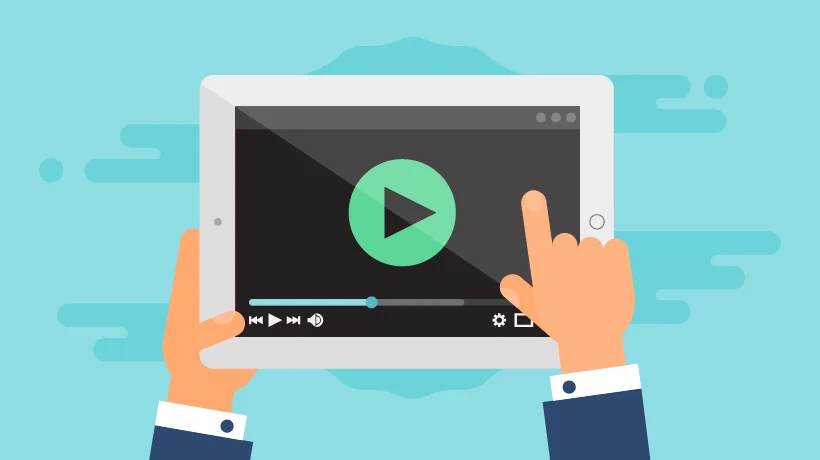 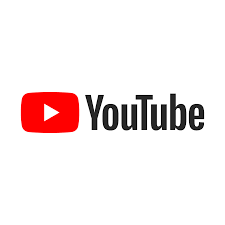 From science to standards and harmonised OECD Test Guidelines